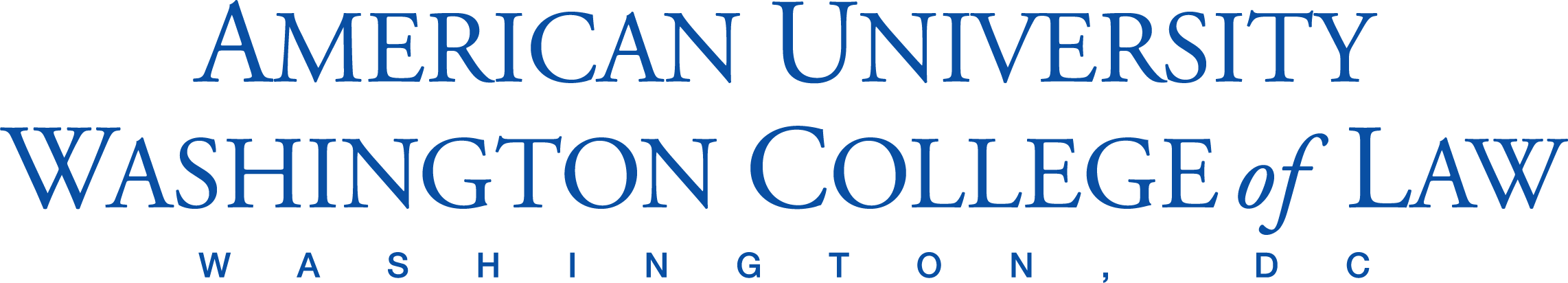 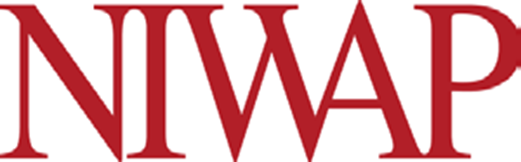 Community of Practice for Family Law Attorneys Representing Immigrant Survivors Leveraging Immigration Affidavits of Support in Divorce Action
June 11, 2024
National Immigrant Women's Advocacy Project American University Washington College of Law
1
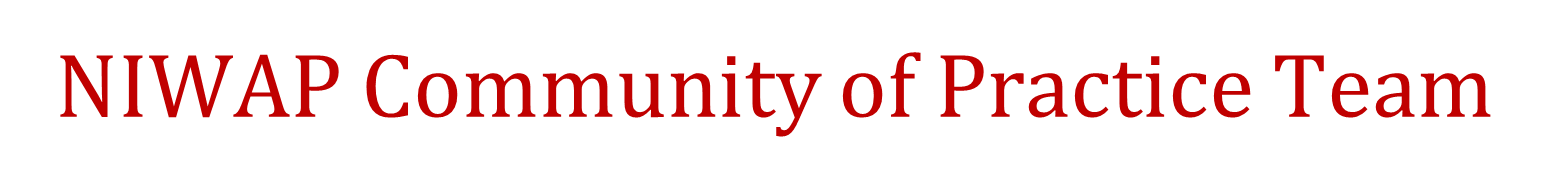 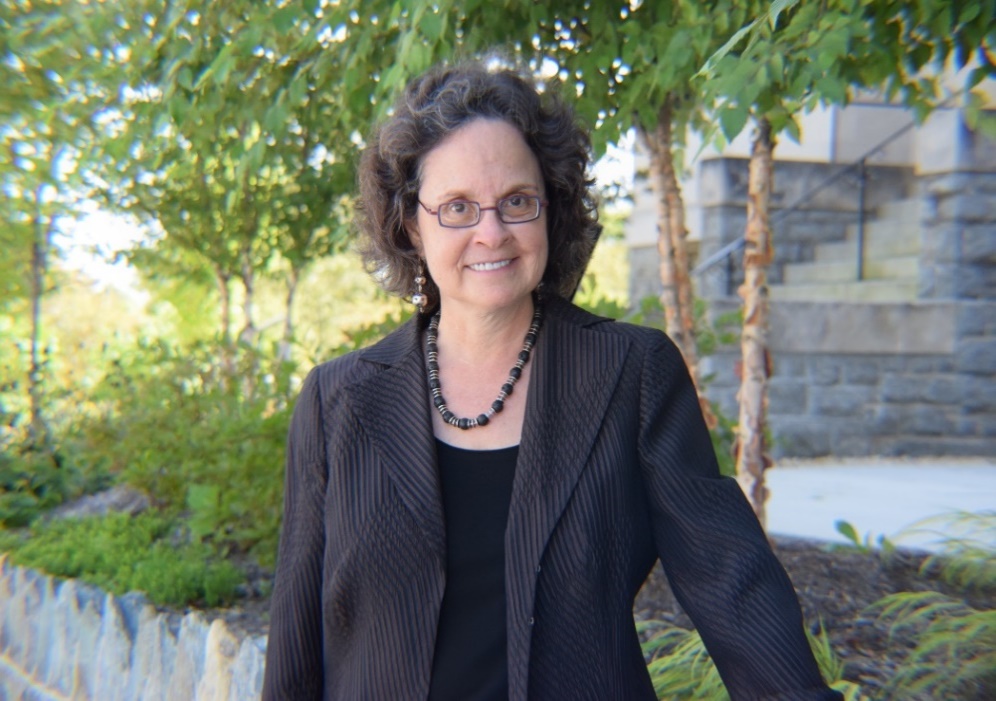 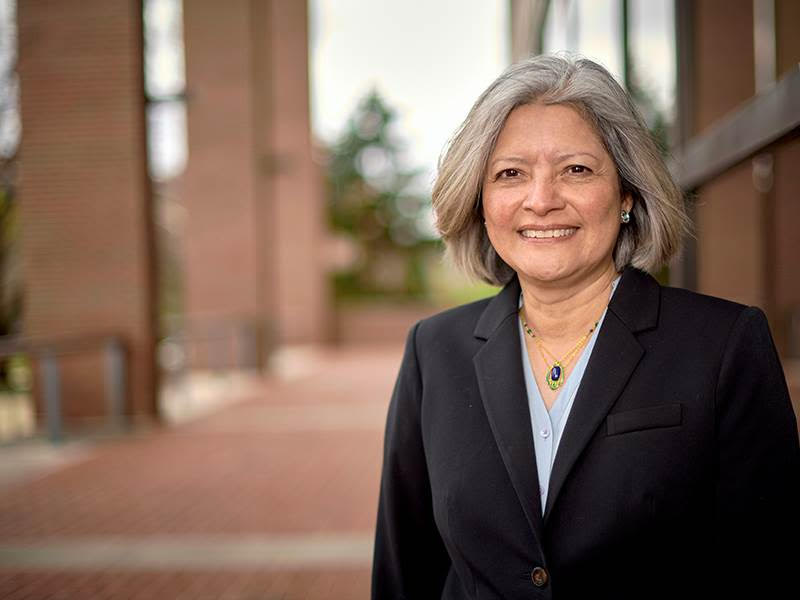 Veronica T. Thronson
Clinical Professor of Law
Michigan State University College of Law
Leslye Orloff
Director 
National Immigrant Women’s Advocacy Project, 
American University Washington College of Law
National Immigrant Women's Advocacy Project American University Washington College of Law
2
This event is supported by Grant No. 15JOVW-23-GK-05119-MUMU awarded by the Office on Violence Against 
Women, U.S. Department of Justice. 
The opinions, findings, conclusions and recommendations expressed in this publication are those of the author 
and do not necessarily reflect the 
view of the Department of Justice, 
Office on Violence Against Women.
National Immigrant Women's Advocacy Project American University Washington College of Law
3
The following slides are intended to be a guide to lead our discussion on this topic and to provide substantive material for your future reference.
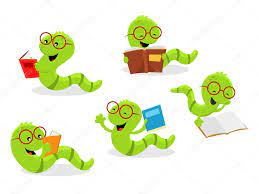 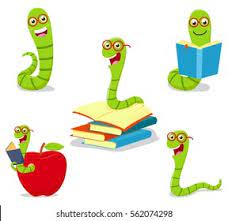 National Immigrant Women's Advocacy Project American University Washington College of Law
4
Overview
Domestic Violence and Economic Security
Special Considerations for Immigrant Victims
Affidavit of Support
Enforceability: Outcomes in Practice
National Immigrant Women's Advocacy Project American University Washington College of Law
5
What are the economic barriers to immigrant domestic violence victims leaving abusive relationships?
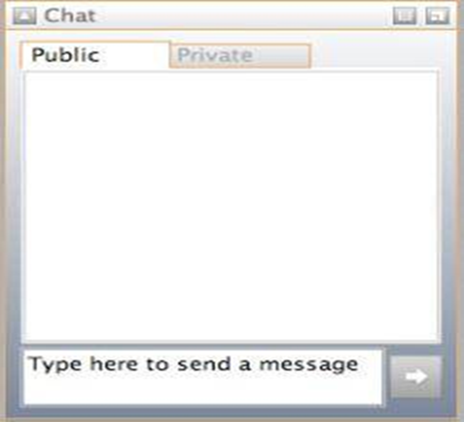 National Immigrant Women's Advocacy Project American University Washington College of Law
6
Financial Barriers to Leaving an Abusive Relationship
All Survivors
Immigrant Survivors
Loss of income, shared car, and shared property
Loss of health insurance through abuser’s work
Costs of new household, safety, & supporting children
Time off for court & medical attention
Economic abuse: 
Coerced debt
No credit history
Workplace sabotage
Lack of lawful work authorization
Work in informal economy
Limited public benefits access
Immigration-related abuse
Language/cultural barriers
Barriers to justice and lack of knowledge of legal rights
Primary reason immigrant victims stay  = lack of financial resources
National Immigrant Women's Advocacy Project American University Washington College of Law
7
[Speaker Notes: 30% + of VAWA self-petitioners and U visas stay with abusers until they gain legal work authorization 

Current waiting times are:  39.5 months (3 years 3.5 months) VAWA self-petitions when abuser is an LPR
			58.5 months (4 years 10.5 months) as of 12/31/23 got through 39% of pending cases got BFDs]
Options Post-Separation Economic Relief: For Many Immigrant Survivors Spousal Support May Not Be A Likely Possibility
Michigan Example: When awarding spousal support, the court must consider the Sparks factors (Sparks v Sparks, 440 Mich 141 (1992)), which closes the door to spousal support for many immigrant survivors.
Length of marriage;
Contribution of parties to marital estate;
Age of the parties;
Life status of the parties;
Necessities and circumstances;
Earning abilities;
Past relations and conduct (i.e., fault);
General principles of equity
National Immigrant Women's Advocacy Project American University Washington College of Law
8
Impact on Family Support
Of particular importance is the fact that enforcement of the affidavit could have a significant impact in obtaining financial relief for a client who may be living in a precarious situation due to lack of access to economic resources.
National Immigrant Women's Advocacy Project American University Washington College of Law
9
Family Based Immigration Petition
The vast majority of immigrants who are lawfully admitted to the United States are admitted based on relationships with family members.
A citizen of the United States is able to petition for
Spouse; children under 21, adult sons or daughters; parents; & brothers and sisters. 
A lawful permanent resident may petition for:
 Spouse, children under 21 and unmarried sons and daughters.
Processing delays but no current backlogs for immediate relatives of US citizens.
National Immigrant Women's Advocacy Project American University Washington College of Law
10
Affidavits of Support
When a citizen or lawful permanent resident sponsors their immigrant family member for lawful permanent residence
The sponsor must prove that their immigrant family member will not become a public charge.
A public charge is a noncitizen who is “primarily dependent on the government for subsistence, as demonstrated by either (i) the receipt of public cash assistance for income maintenance or (ii) institutionalization for long-term care at government expense.”
The sponsor meets this burden of proof by filing  Form I-864 Affidavit of Support.
National Immigrant Women's Advocacy Project American University Washington College of Law
11
Legally Binding Contract
Legally binding contract between the USC or LPR sponsor and the U.S. government 
To ensure the sponsored immigrant does not fall below 125% of poverty
Enforceable by the sponsored immigrant spouse, any sponsored stepchild, state benefits granting agencies
Separate and distinct from state family law child or spousal support obligations
National Immigrant Women's Advocacy Project American University Washington College of Law
12
Immigrant Survivors Exempt From Both the Affidavit of Support Requirement and Public Charge
Who does not need an affidavit of support
Refugees and asylees
VAWA self-petitioners
VAWA cancellation of removal applicants
Battered spouse waiver applicants
U and T visa applicants
Special Immigrant Juvenile applicants
Someone who has 40 qualifying quarters of work
National Immigrant Women's Advocacy Project American University Washington College of Law
13
[Speaker Notes: Veronica it would be great if you could provide some examples of how the last bullet would work.  Am I correct that SIJS should also be on this list??]
Victims With Affidavits of Support
Victims with citizen spouses could have affidavits of support if their spouse ever filed an immigration case on the victim’s behalf including:
Lawful permanent residents
Conditional permanent residents
Battered spouse waiver applicants
Will have affidavits of support
National Immigrant Women's Advocacy Project American University Washington College of Law
14
What Does the Sponsor Commit To In the Affidavit of Support?
The Form I-864 provides:
“If you do not provide sufficient support to the person who becomes a lawful permanent resident based on a Form I-864 that you signed, that person may sue you for this support.”
“Divorce does not terminate your obligation under Form I-864”
By signing, the sponsor affirms:
“I agree to submit to the personal jurisdiction of any Federal or state court that has subject matter jurisdiction of a lawsuit against me to enforce my obligations under this Form I-864.”
National Immigrant Women's Advocacy Project American University Washington College of Law
15
State Family Courts Have
Enforced Affidavits of Support as contracts
Used Affidavits of Support to set 
Spousal support obligations and levels
Child support levels
National Immigrant Women's Advocacy Project
American University Washington College of Law
16
In What Types of Family Court Proceedings Have Courts Enforced Affidavits of Support
Divorce
Custody
Child support
Spousal support
Legal Separation
Less likely because they share quarters 
Would need to be a shorter marriage
National Immigrant Women's Advocacy Project American University Washington College of Law
17
[Speaker Notes: Legal separation issue: because they are NOT divorced, in a legal separation, the couple can share quarters, so unlikely that the victim would qualify if abuser has worked.]
In What Other Proceedings Have Affidavits of Support Been Enforced?
Federal court 
Civil contract
State court
Civil contract
Small claims
State benefits granting agency sues sponsor in civil court for repayment of money owed under the affidavit of support
National Immigrant Women's Advocacy Project American University Washington College of Law
18
Enforceability of the Affidavit Support
Courts have found the I-864 Affidavit of Support enforceable and have ordered support payments to a former spouse 
Fraud in inducement cannot be a defense
Dorsaneo v. Dorsaneo, 261. F.Supp.3d 1052, 1054 (N.D. Cal. 2017)
Contract defenses do not apply 
Cyrousi v. Kashyap, 386 F.Supp.3d 1278, 1284 (C.D. Cal. 2019); Belevich v. Thomas, No. 2:27-cv-1193, at *21 (N.D. Ala. June 20, 2019) (Memo. Op.); Li Liu v. Kell, 299 F. Supp. 3d 1128, 1133 (W.D. Wash. 2017); Erler v. Erler, 824 F.3d, 1177 (9th Cir. 2016).
National Immigrant Women's Advocacy Project American University Washington College of Law
19
No Duty to Mitigate
In Liu v. Mund, the court found that the Affidavit of Support exceptions do not include “the alien’s failing to seek work or otherwise failing to mitigate his or her damages.” 686 F.3d 418, 420 (7th Cir. 2012), as amended (July 27, 2012). 
In re Marriage of Kumar, 220 Cal. Rptr. 3d at 871-72 (Ct. App. 2017) (enforceable and no duty to mitigate)
National Immigrant Women's Advocacy Project American University Washington College of Law
20
Practice Tips
The Affidavit of Support form requires the sponsor to provide sworn statement of income, employer, assets, etc. 
Use this to establish sponsor’s income for purposes of:
Child support
Spousal support
It is not uncommon for sponsors to overstate income for purpose of sponsoring an immigrant, but then try to understate income when calculating child and spousal support.
National Immigrant Women's Advocacy Project American University Washington College of Law
21
What types of evidence do you think a sponsor would have to submit with the  affidavit of support?
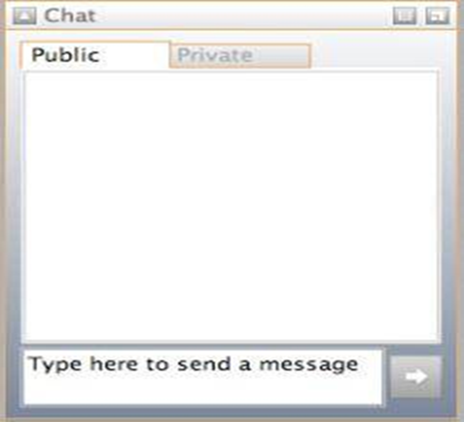 National Immigrant Women's Advocacy Project American University Washington College of Law
22
Proof of: Income, Assets, Tax Filings
3 years tax returns
With supporting documents (e.g. W-2s, 1099s, Form 2555)
Bank statements with 
Current balance
Average balance over past 12 months
Past 6 months pay stubs
Employer letter
Nature of job/yearly salary
Dates of employment 
Future employment/advancement prospects
Proof of other income
Tax exempt interest, IRA distributions, pensions, annuities, qualified dividends, SSA-1099 and/or SSDI-1099 
Evidence of ownership, value, dates acquired
Stocks, bonds, certificates of deposit, personal property, real estate
Appraisal, tax assessment, mortgage, lien, release of debt
National Immigrant Women's Advocacy Project American University Washington College of Law
23
Self-Employed Sponsors
For self-employed sponsors to prove their income, they will have submitted documentation of income that often includes:
3 years of 1040 tax returns:
Schedule C – forms documenting self-employment;
Schedule A – itemized deductions;
Copies of major invoices sent to clients;
Cancelled checks for large amounts;
The profit and loss statements for their business
Proof of the value of assets the sponsor owns
National Immigrant Women's Advocacy Project American University Washington College of Law
24
How would you obtain the affidavit of support and the supporting evidence submitted to USCIS?
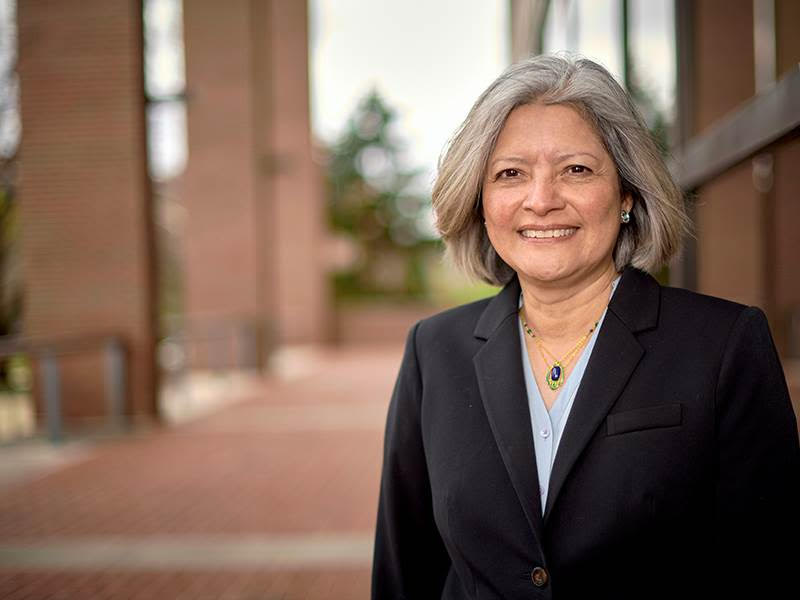 National Immigrant Women's Advocacy Project American University Washington College of Law
25
[Speaker Notes: Discuss discovery, protection order, and whether the victim can seek it through FOIA for example if the perpetrator says he does not have it.]
Affidavit of Support – When Does it End?
Start: Obligations under the Form I-864 Affidavit of Support begins once the sponsored immigrant becomes a lawful permanent resident.
Only Ends When: Sponsor’s obligation remains in effect, no statute of limitations, and can only be terminated when:
Citizen or permanent resident sponsor dies
Sponsored immigrant dies; 
Sponsored immigrant 
Becomes a U.S. citizen
Permanently leaves the U.S. 
Can be credited with 40 quarters – eligible for SSA retirement under the Social Security Act
National Immigrant Women's Advocacy Project American University Washington College of Law
26
How Sponsored Immigrants Are Credited With  40 Quarters
Immigrant has 40 quarters (10 years) of work
Citizen or permanent resident sponsor earned qualifying quarters during the marriage that can be credited to immigrant spouse
Even if legally separated
Immigrant children/stepchildren can count qualifying quarters earned by a parent when child was under age 18
Any combination of the above
National Immigrant Women's Advocacy Project American University Washington College of Law
27
[Speaker Notes: Veronica can you discuss how victims or whether a victim could be credited with quarters and then lose the quarters e.g. both spouse and immigrant spouse work for 5 years = 5 X 4 = 20 but they divorce and immigrant spouse then only has 20 quarters.  But if she remarries someone and over time can count that persons quarters. 
	Does divorce cuts off quarters already earned during the marriage – No. If the quarters were earned by victim, those are hers.

I am not sure I have this right I know this more from the public benefits angle where losing the quarters is a problem for immigrant victims]
Until Death Do Us Part…
Sponsor’s contractual commitment does not end if the sponsor and the sponsored immigrant were married and divorce, become estranged, or if the sponsor loses contact with the sponsored immigrant. 
This obligation of support remains unchanged, even when a premarital agreement or a divorce agreement attempt to eliminate the responsibility.
Erler v. Erler, 824 F.3d, 1177 (9th Cir. 2016) (“[U]nder federal law, neither a divorce judgment nor a premarital agreement may terminate an obligation of support.”).
National Immigrant Women's Advocacy Project American University Washington College of Law
28
What are the options when a citizen victim sponsors their abuser?
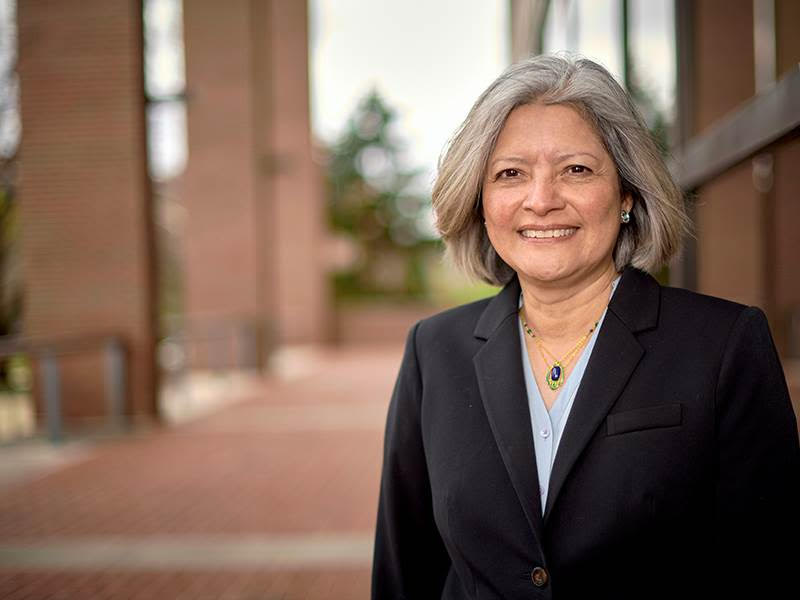 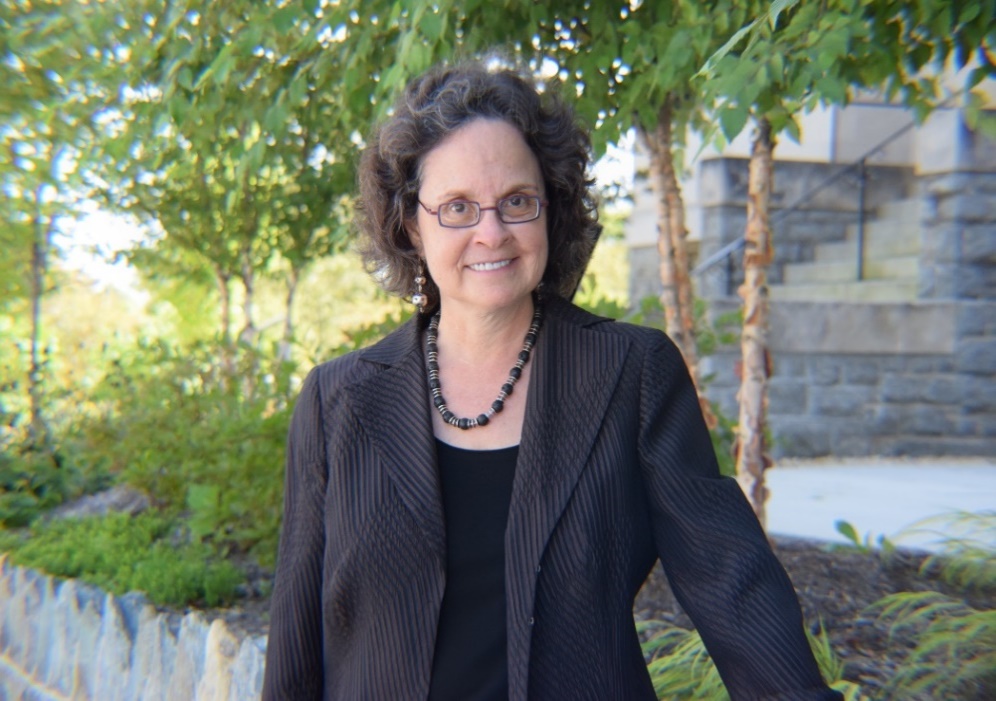 National Immigrant Women's Advocacy Project American University Washington College of Law
29
[Speaker Notes: Veronica starts and then 

Leslye will discuss the role that domestic violence being a deportable offense plays]
Large Group Discussion
What is the difference and relationship between alimony and Affidavit of Support?
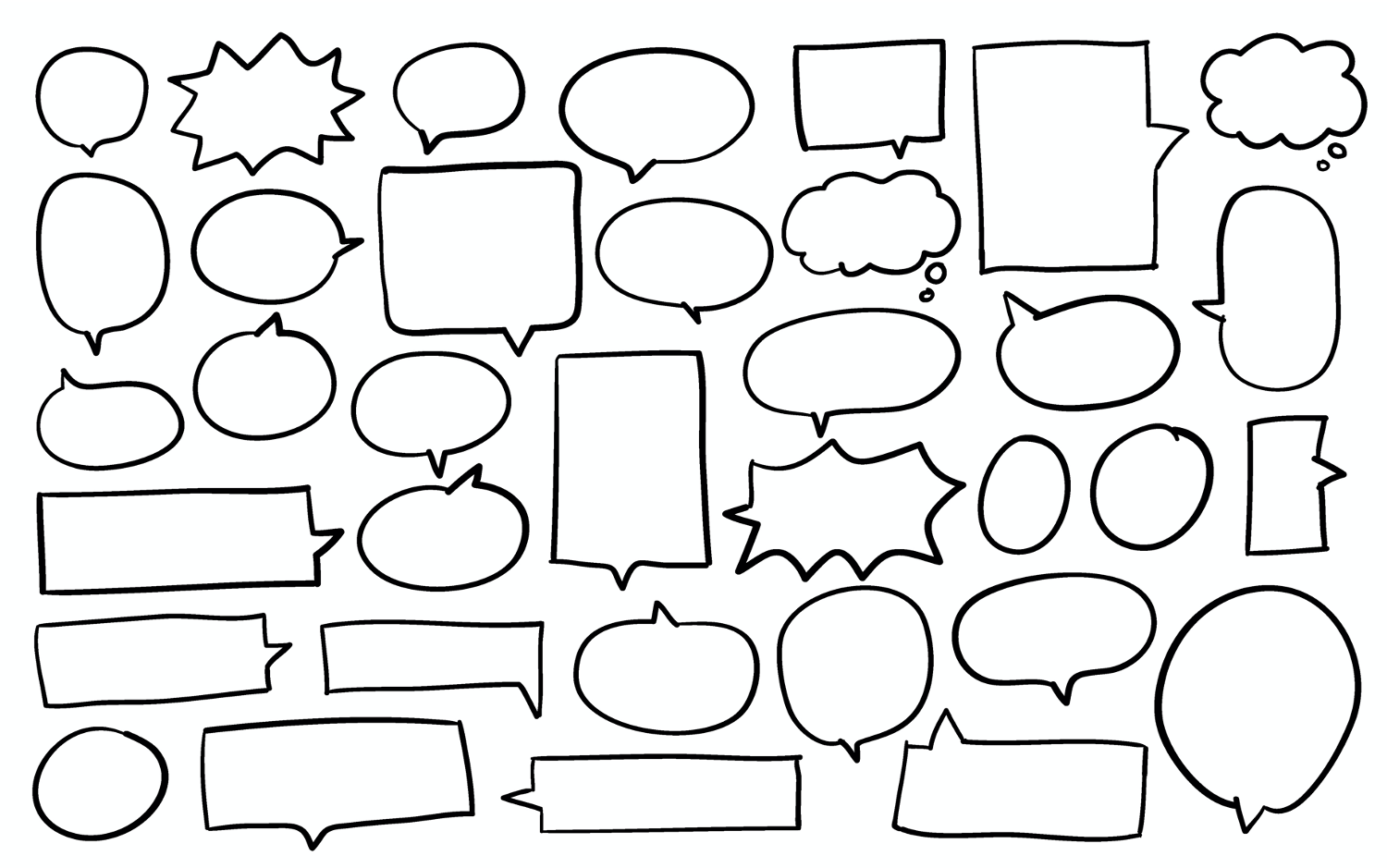 National Immigrant Women's Advocacy Project American University Washington College of Law
30
Affidavit of Support and Spousal Support
The obligation under the Affidavit is separate and distinct from any obligation to pay spousal support
Motlagh v. Motlagh, 100 N.E.3d 937, 942–43 (Ohio Ct. App. 2017)
Greenleaf v. Greenleaf, Docket No. 299131, 2011 WL 4503303, at 3 (Mich. Ct. App. Sept. 29, 2011) 
The trial court had erred in “conflating the two obligations and applying them in a manner it found equitable.”
National Immigrant Women's Advocacy Project American University Washington College of Law
31
Calculating What is Due Under the Affidavit of Support
National Immigrant Women's Advocacy Project American University Washington College of Law
32
How To Calculate the Number of Years Below 125% of Poverty?
Sponsored immigrant spouses and children can enforce the affidavit of support for each year during which the sponsored immigrant’s annual household income fell below 125% of the federal poverty line.
Most courts calculate this annually
Colorado and Indiana use an aggregation approach
National Immigrant Women's Advocacy Project American University Washington College of Law
33
[Speaker Notes: Alabama, California, Maryland and Virginia  have case law saying annual calculation applies based on the face of the federal statute.]
Factors That Go Into the Calculation
Date the sponsored immigrant (spouse/child) became a lawful permanent resident
The Federal Poverty Line (FGPL) Guideline for each year since that date
Sponsored immigrant’s household size for each year
A list of the years since that date where the sponsored immigrant’s household income fell below 125% FPL
National Immigrant Women's Advocacy Project American University Washington College of Law
34
Federal Poverty Guidelines Effective March 1, 2024
National Immigrant Women's Advocacy Project American University Washington College of Law
35
Can Be Awarded Past and Future Support Under the Affidavit
Measured from date of lawful permanent residence
Includes any year to the present when income was under 125% FPL
And court order future support at 125% FPL in any year when immigrant spouse’s income is under 125% FPL
National Immigrant Women's Advocacy Project American University Washington College of Law
36
Will Need Federal Poverty Level (FPL)  Guidelines Historically for Each Year Since LPR - Example
Poverty Guideline for 2 people for 2021 
17,420 X 125% = 21,775
Poverty Guideline for 2 people for 2020
17,240 X 125% = 21,550
Poverty Guideline for 2 people for 2019
16,910 X 125% = 21,138	
Total due under affidavit of support = 64,463
National Immigrant Women's Advocacy Project American University Washington College of Law
37
Effect of a Pre 1997 I-134 Affidavit of Support
Does not create a legal obligation 
Not legally binding contract
Helpful evidence for spousal and child support  - the affidavit of support may  
Be considered with other evidence in deciding alimony after a long marriage
Impact the amount of alimony
Used to impute income regarding ability to pay spousal or child support
Provide helpful evidence of income and assets
National Immigrant Women's Advocacy Project American University Washington College of Law
38
Practice Pointers
Enforcing affidavits of support must become a routine part of family law practice
Inform clients about Affidavits of Support
Learn whether your client has one
Use discovery, FOIA, protection orders to obtain 
Copy of the Affidavit of Support
Supporting evidence submitted to USCIS as part of the family petition
National Immigrant Women's Advocacy Project American University Washington College of Law
39
Preclusion Issues
Make strategic decisions about where to file enforcement actions
Immigrant litigants should be aware that if an Affidavit of Support exists
They might need to seek enforcement during their divorce litigation to avoid claim preclusion issues.
National Immigrant Women's Advocacy Project American University Washington College of Law
40
In Practice: Case of JK (Washtenaw 2020)
The parties had been married almost 4 years but lived together for less than a year. Client was young and educated but had language barriers and DV trauma. She moved in with her sister, received no support from husband. 
In response to pretrial motion to resolve enforceability of contract, opposing counsel stipulated that the I-864 was legally binding and enforceable in the context of the divorce action. At trial, the court heard arguments about the amount due under contract.
National Immigrant Women's Advocacy Project American University Washington College of Law
41
Court Enforced Affidavit
Without the I-864, this would not have been a spousal support case
Client awarded liquidated damages for “support pursuant to the USCIS Form I-864 Affidavit of Support” retroactive to the date of separation: $26,300.
Client awarded future monthly support (enforced via USSO) that “shall continue according to the terms of the Form I-864 Affidavit of Support” in “an amount equal to one-twelfth of 125% of that year's Federal Poverty Limit for a household of one.”
Defendant's monthly amount shall increase annually according to the Federal Poverty Limit.
National Immigrant Women's Advocacy Project American University Washington College of Law
42
In Practice: Case of AB (Washtenaw 2023)
Parties married in 2018, but client didn’t emigrate from Algeria until 2021. 
Parties lived together less than a year before client (pregnant) fled the DV to live with a relative in NY, where child was born. 
Evidentiary hearing held on Motion for Partial Summary Disposition, seeking enforcement of I-864.
National Immigrant Women's Advocacy Project American University Washington College of Law
43
Court Ruling – Part I
Although the Court finds that the Affidavit of Support is an enforceable contract between the parties, the Court is not persuaded to join that cause of action with this divorce proceeding. As stated by the Greenleaf Court, ‘Plaintiffs obligation under the Affidavit of Support to provide defendant with any support necessary to maintain her at an income that is at least 125 percent of the Federal Poverty Guidelines for her household size is separate and distinct from any obligation to pay spousal support.’ Id At 9.
National Immigrant Women's Advocacy Project American University Washington College of Law
44
Court Ruling – Part II
Accordingly, this Court will consider the Affidavit of Support as a factor in determining spousal support since it may be instructive as to several of the factors that are considered in determining whether spousal support is appropriate, but the Court will not join that cause of action with the parties’ pending divorce matter.”
Parties ultimately settled for de minimus short-term spousal support, which does not preclude enforcement of I-864.
Client, who lives in New Jersey now and doesn’t speak English, has to bring a new action to enforce the contract.
National Immigrant Women's Advocacy Project American University Washington College of Law
45
Questions and Answers
National Immigrant Women's Advocacy Project American University Washington College of Law
46
Resources
Veronica’s Articles
Affidavits are forever (2022)
‘Til Death Do Us Part: Affidavits of Support and Obligations to Immigrant Spouses (October, 2012)
Affidavits of Support and Enforceability Bench Card (September 30, 2021)
Bench Card for State Court Judges on Common Issues that Arise From Parties’ Immigration Status: Economic Remedies (March 10, 2022) 
Amicus Brief – No duty to mitigate
National Immigrant Women's Advocacy Project American University Washington College of Law
47
Technical Assistance and Materials
NIWAP Technical Assistance:  
Call (202) 274-4457  
E-mail info@niwap.org
Web Library: www.niwaplibrary.wcl.american.edu  
Directory
https://niwaplibrary.wcl.american.edu/home/directory-programs-serving-immigrant-victims/ 
Materials for this COP:
https://niwaplibrary.wcl.american.edu/family-law-cop-materials-repository/
National Immigrant Women's Advocacy Project American University Washington College of Law
48
Thank You!
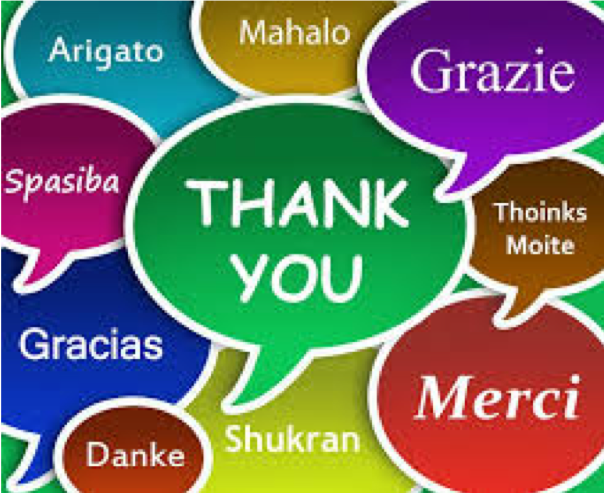 National Immigrant Women's Advocacy Project American University Washington College of Law
49